Machine Learning – Neural NetworksDavid Fenyő
Contact: David@FenyoLab.org
Example: Skin Cancer Diagnosis
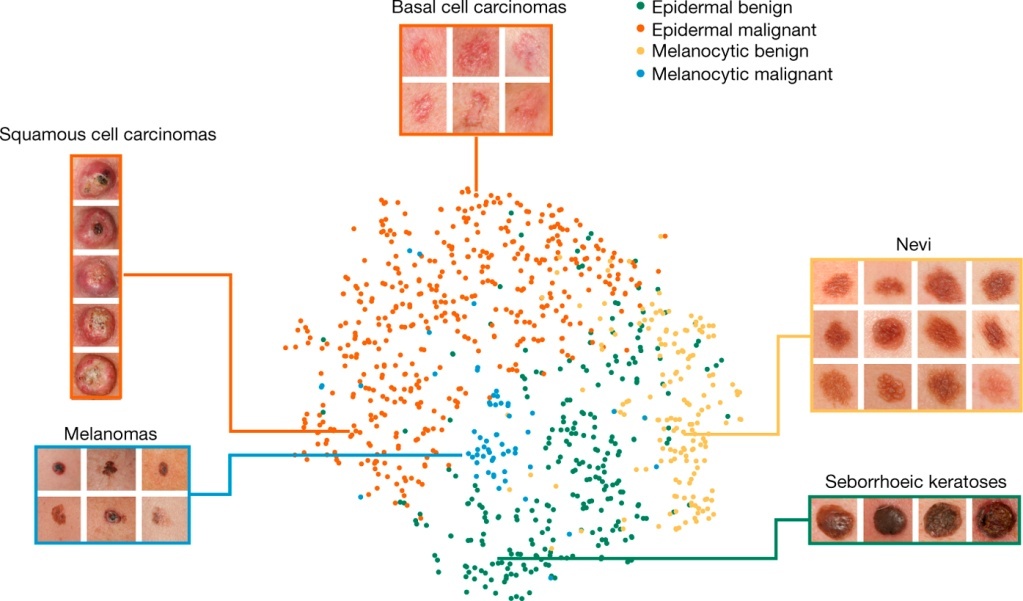 2
Esteva et al., “Dermatologist-level classification of skin cancer with 
deep neural networks”, Nature. 2017
Logistic Regression
w1
x1
w2
3
x2
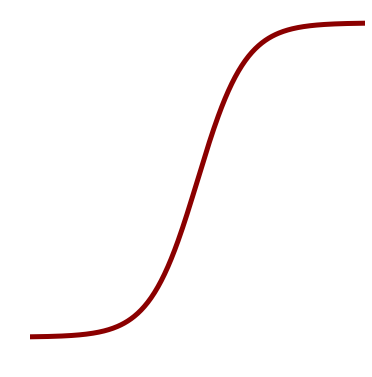 .
.
.
xn
wn
Architecture
w1
x1
w2
4
x2
.
.
.
xn
wn
Input
Output
Hidden
Activation Functions
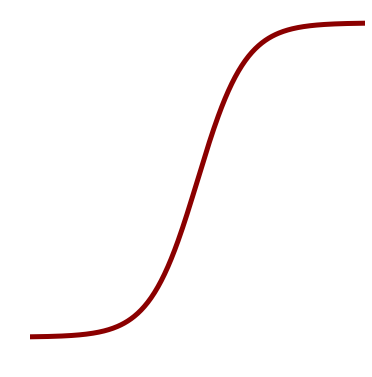 5
Sigmoid:




Hyperbolic
tangent:




ReLu:
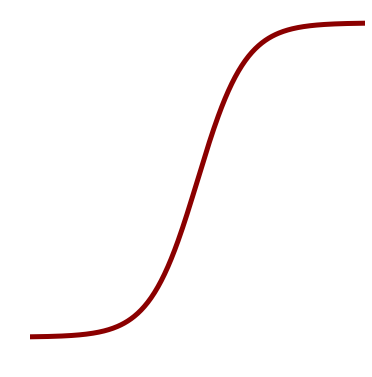 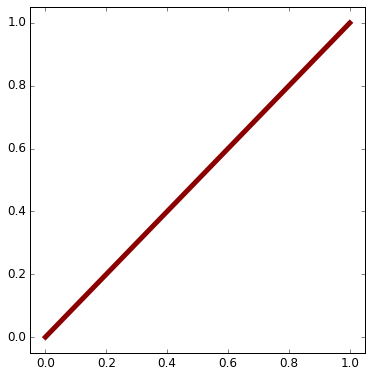 z
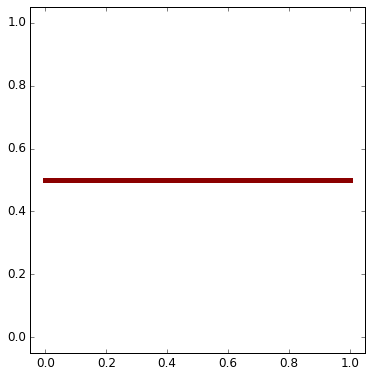 Activation Function Derivatives
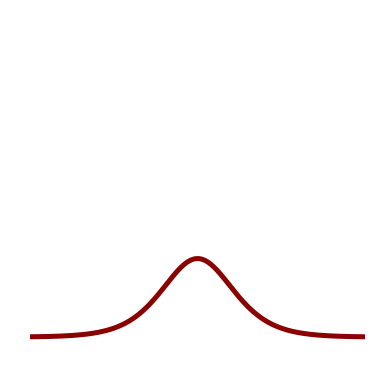 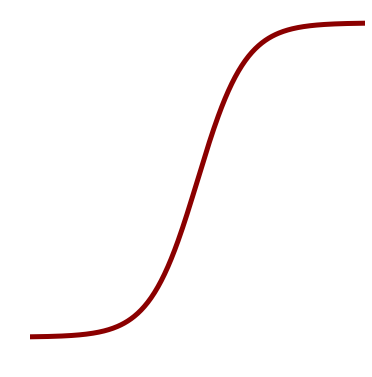 6
Sigmoid:






ReLu:
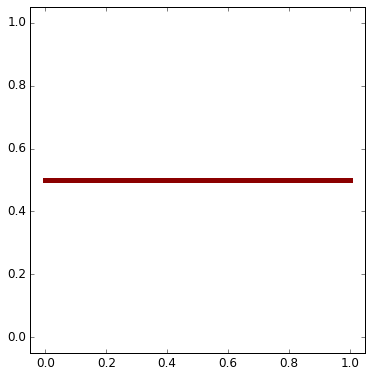 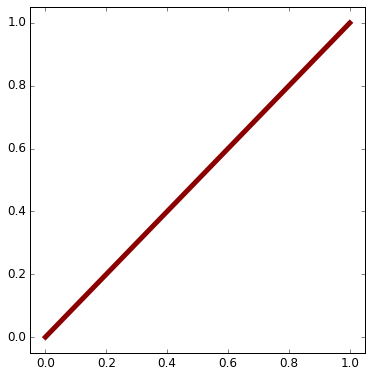 z
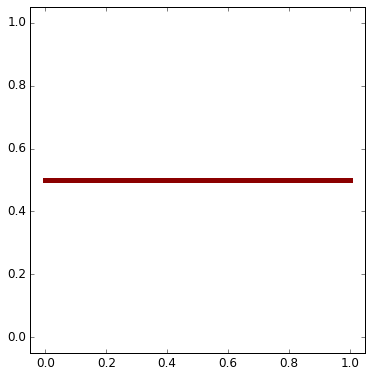 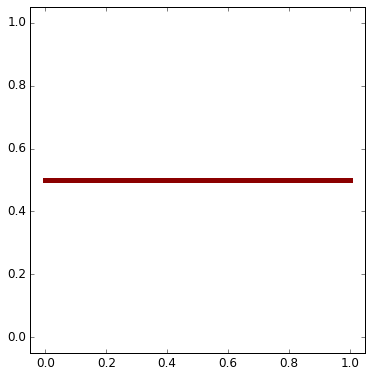 Faster Learning with ReLU
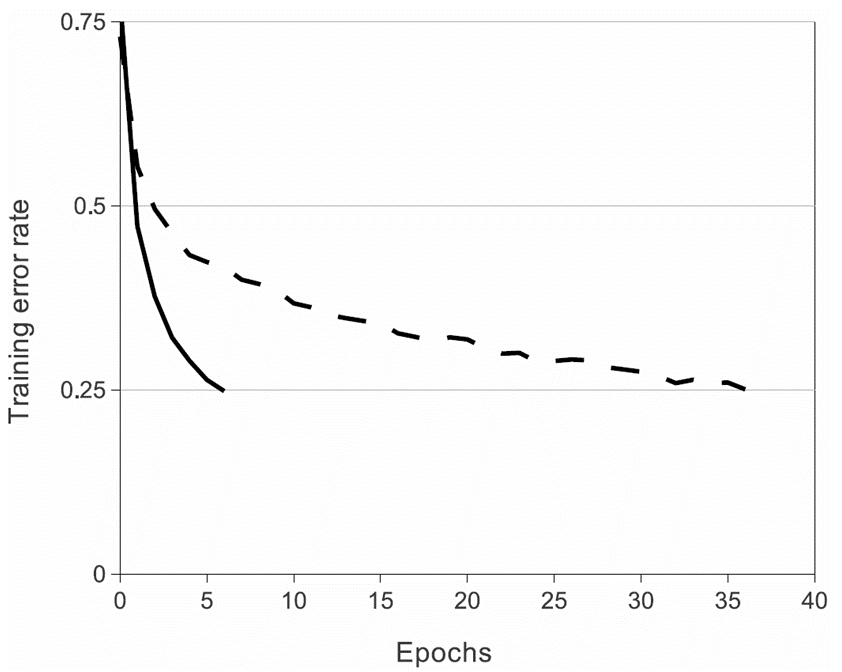 7
A four-layer convolutional neural network with ReLUs (solid line) reaches a 25% training error rate on CIFAR-10 six times faster than an equivalent network with tanh neurons (dashed line).
Krizhevsky A, Sutskever I, Hinton GE. Imagenet classification with deep convolutional neural networks. In Advances in Neural Information Processing Systems 2012 (pp. 1097-1105).
Activation Functions for Output Layer
8
Binary classification: Sigmoid:




Multi-class classification: Softmax
Backpropagation
w1
x1
w2
9
f(z)
x2
.
.
.
xn
wn
Chain Rule
Backpropagation
+
10
y
Backpropagation
y1
+
11
y2
Backpropagation
*
12
y
Backpropagation
x1
*
13
w1
+
x2
*
w2
Backpropagation
x1 =3
*
1
14
3
w1 =1
3
+
-5
x2 =-4
-8
*
1
-4
w2 =2
Backpropagation
y1
max
15
y2
Backpropagation
16
y
Backpropagation
exp
17
y
Backpropagation
x1
18
*
w1
+
-
exp
1+
1/x
x2
*
w2
Backpropagation
x1 =3
*
6.6E-3
0.02
6.6E-3
-4.5E-5
-4.5E-5
-6.6E-3
3
w1 =1
+
-
exp
1+
1/x
6.6E-3
x2 =-4
-5
5
148.4
149.4
0.0067
*
-0.027
-8
w2 =2
Backpropagation
x1
20
*
w1
+
-
exp
+
1/x
x2
*
w2
σ
Backpropagation
x1
21
*
w1
+
σ
x2
*
w2
Backpropagation
x1 =3
22
*
6.6E-3
0.02
6.6E-3
3
w1 =1
+
σ
6.6E-3
x2 =-4
-5
0.0067
*
-0.027
-8
w2 =2
Backpropagation
23
Backpropagation
Layer 1
Layer 2
Layer 3
Error:
Backpropagation
Error for output layer (l=N):
Chain Rule
Backpropagation
Error as a function of the error in the next layer:
Chain Rule
Backpropagation
Gradient with respect to bias
Chain Rule
Backpropagation
Gradient with respect to weights
Chain Rule
Backpropagation
For each training example x in mini-batch of size m:

Forward Pass:


Output Error:


Error Backpropagation: 



Gradient Descent:
Vanishing Gradient
σ
σ
σ
σ
30
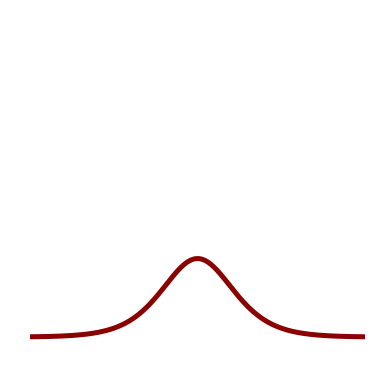 Dying ReLu’s
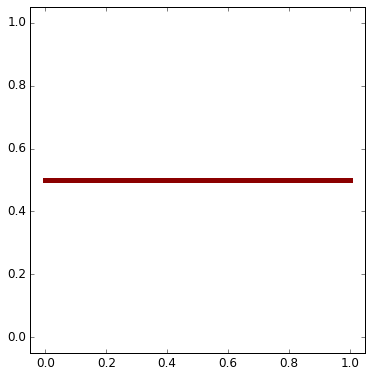 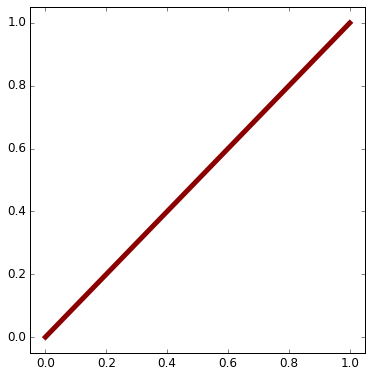 z
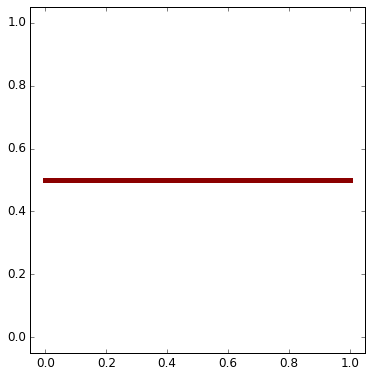 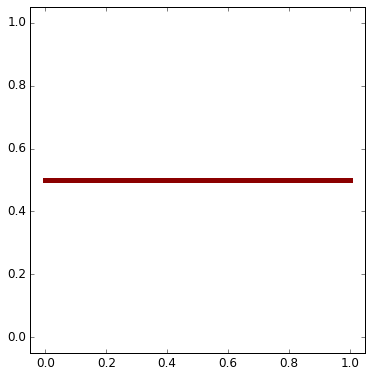 ReLU
x1
Universal Function Approximation
“…arbitrary decision regions can be arbitrarily well approximated by continuous feedforward neural networks with only a single internal, hidden layer and any continuous sigmoidal nonlinearity.”
Cybenko G. Approximation by superpositions of a sigmoidal function. Mathematics of Control, Signals, and Systems (MCSS). 1989 Dec 1;2(4):303-14.
32
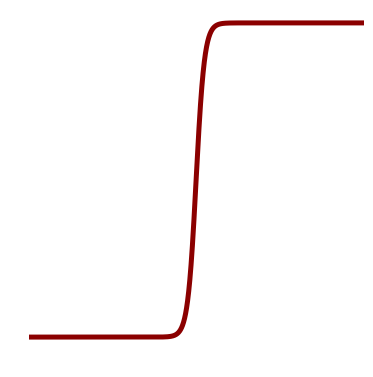 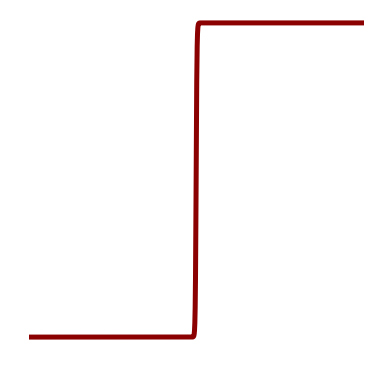 Sigmoid
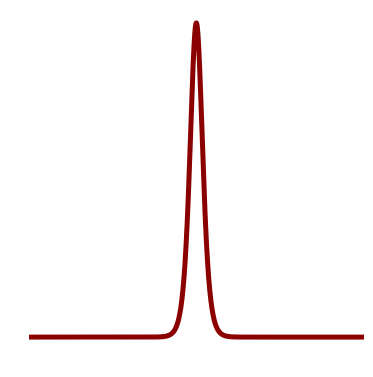 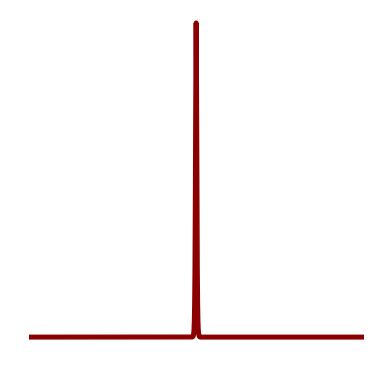 Subtraction of two sigmoid with small shift
A function
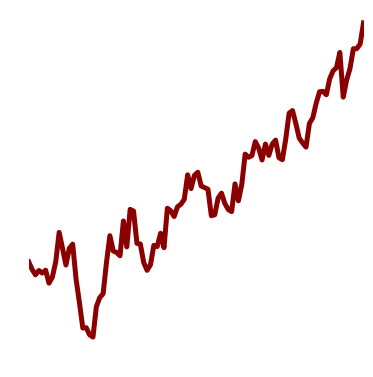 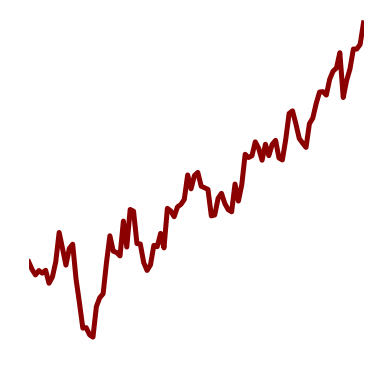 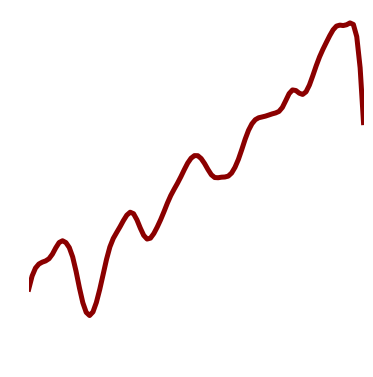 Approximations
of the function with sigmoids
Convolutional neural networks (CNNs)
Local receptive field
http://en.wikipedia.org/wiki/Convolution
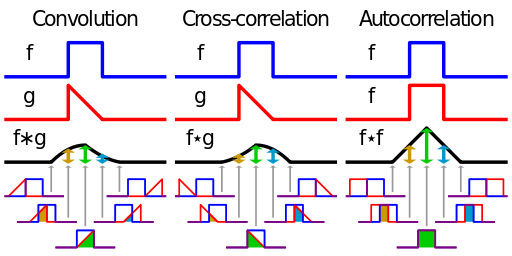 Describes the response of a linear and time-invariant system to an input signal.

The inverse Fourier transform of the pointwise product in frequency space
Shared weights and biases
LeCun Y, Bottou L, Bengio Y, Haffner P. Gradient-based learning applied to document recognition. Proceedings of the IEEE. 1998 Nov;86(11):2278-324.
Convolutional neural networks (CNNs)
LeNet-5
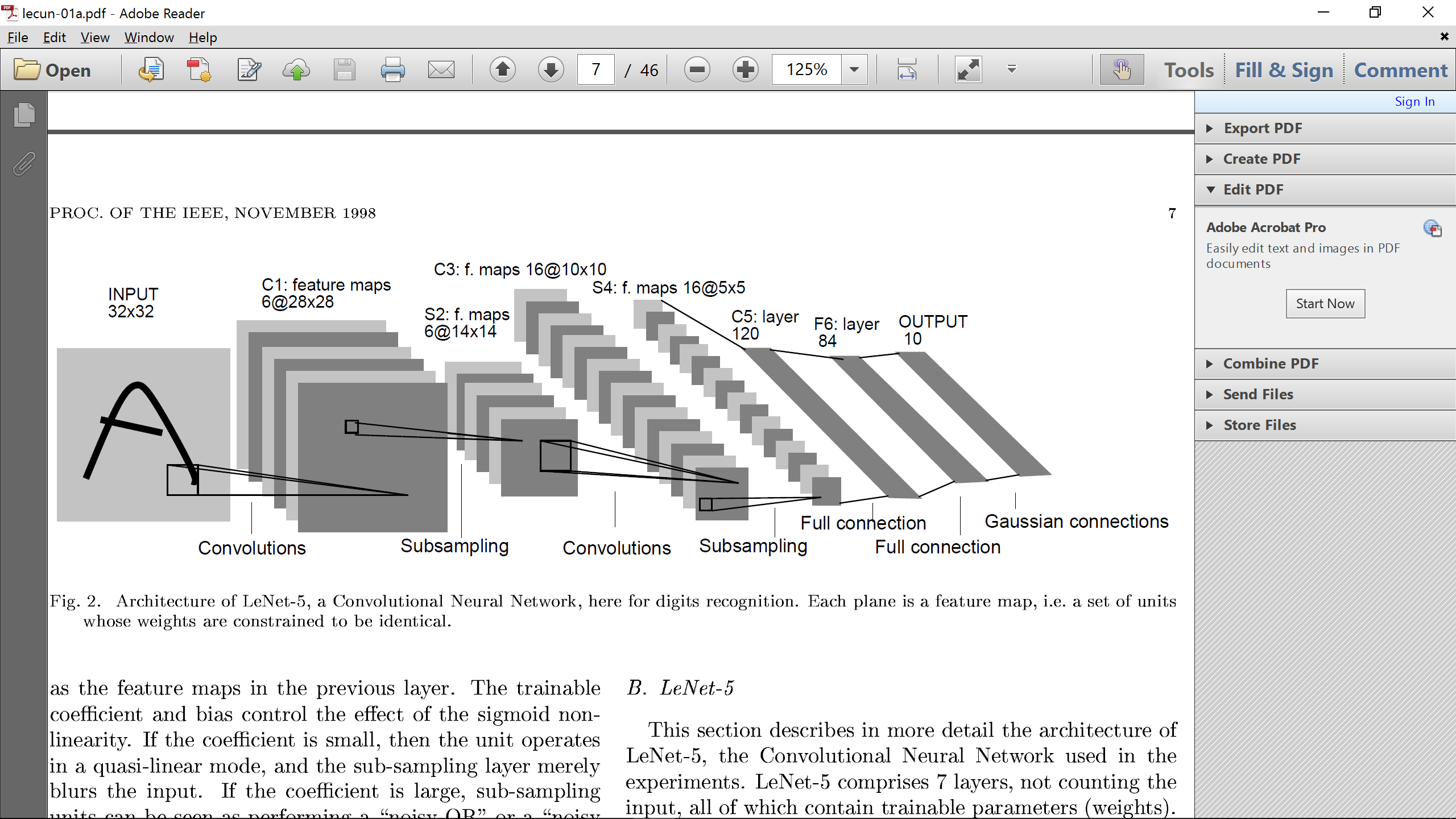 LeCun Y, Bottou L, Bengio Y, Haffner P. Gradient-based learning applied to document recognition. Proceedings of the IEEE. 1998 Nov;86(11):2278-324.
Convolutional neural networks (CNNs)
AlexNet
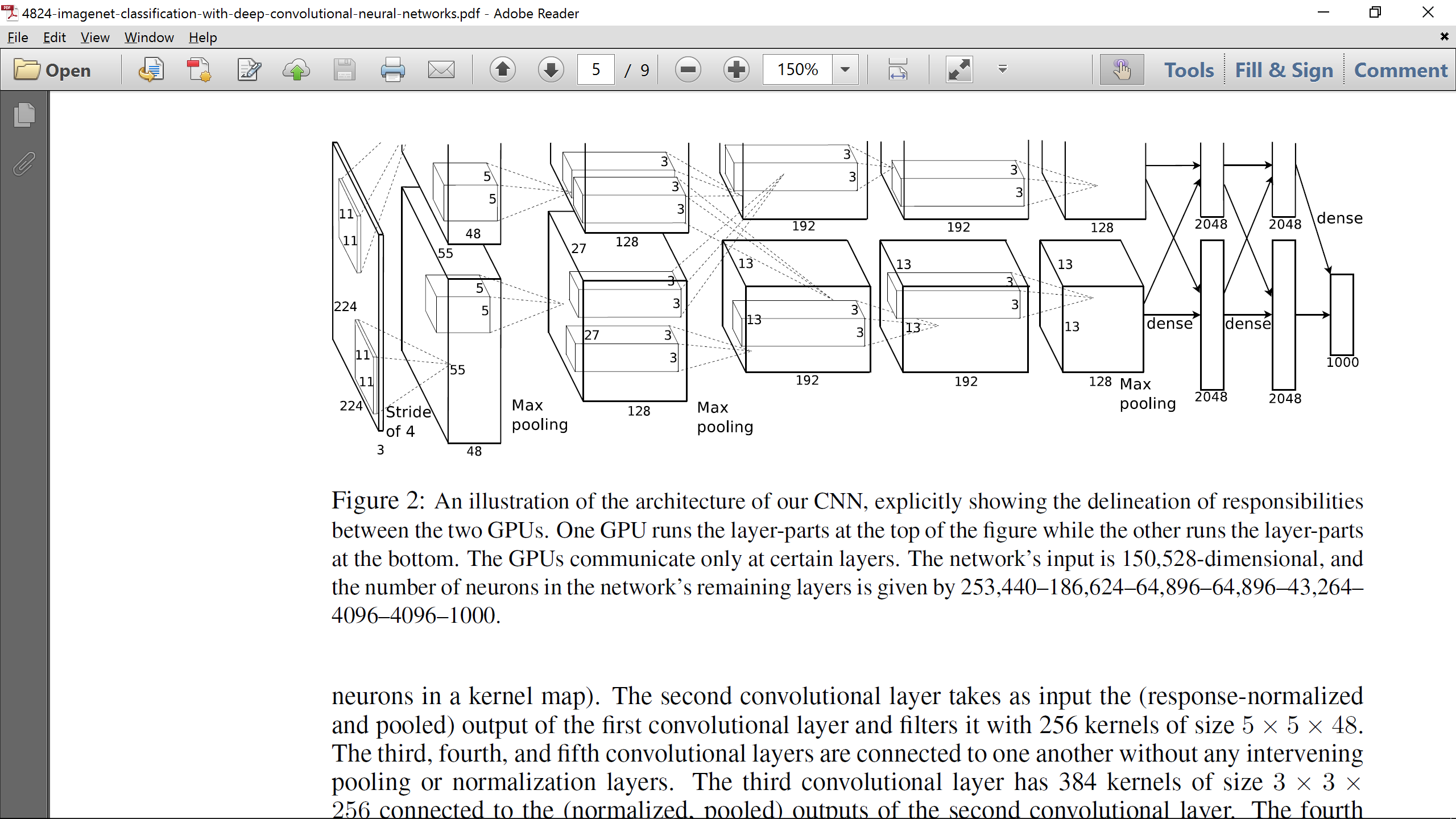 Krizhevsky A, Sutskever I, Hinton GE. Imagenet classification with deep convolutional neural networks. In Advances in Neural Information Processing Systems 2012 (pp. 1097-1105).
Convolutional neural networks (CNNs)
VGG Net
Deep with small convolution filters
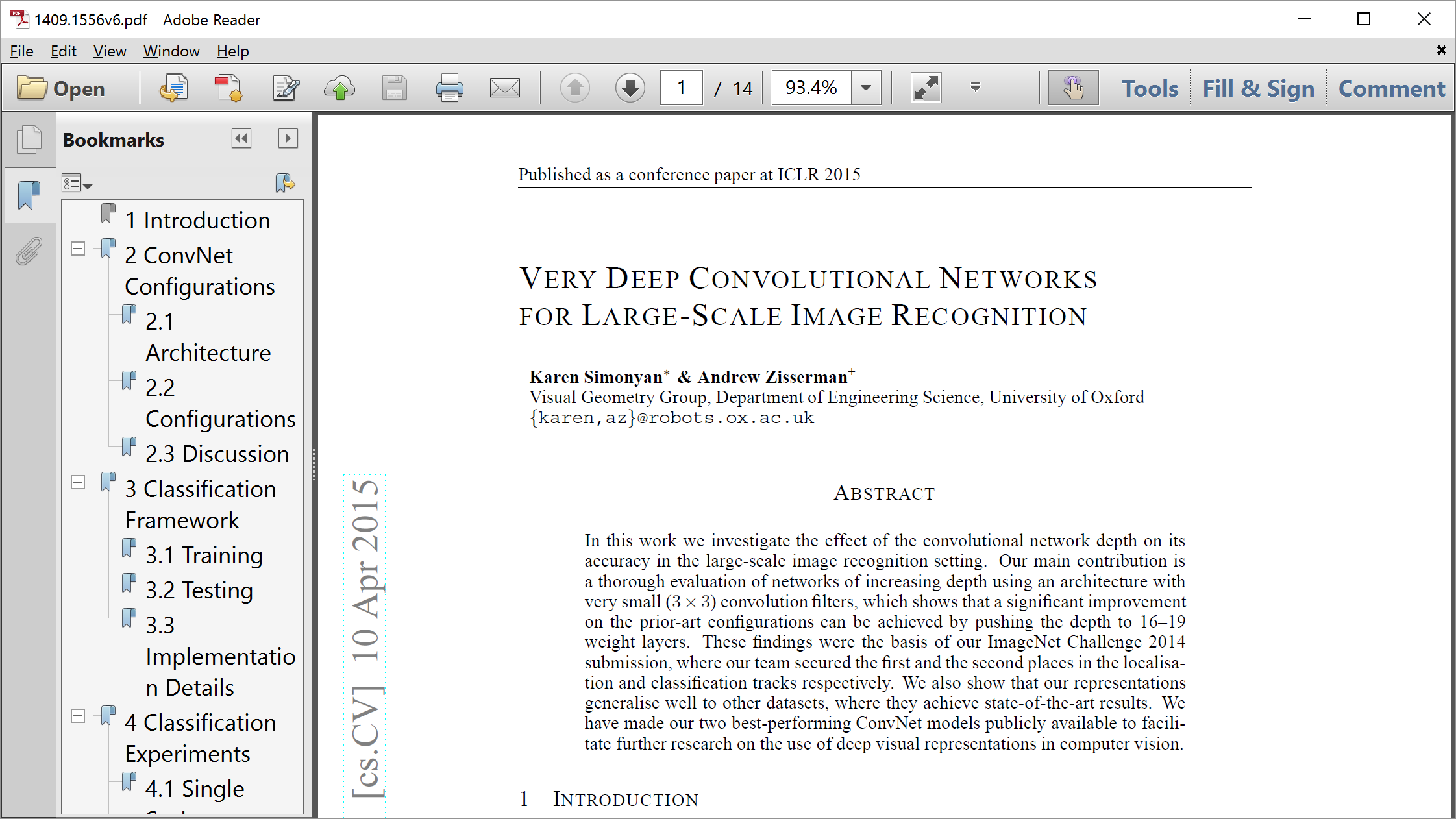 Convolutional neural networks (CNNs)
GoogLeNet
Inception modules (parallel layers with multi-scale processing) increases the
depth and width of the network while keeping the computational budget constant.
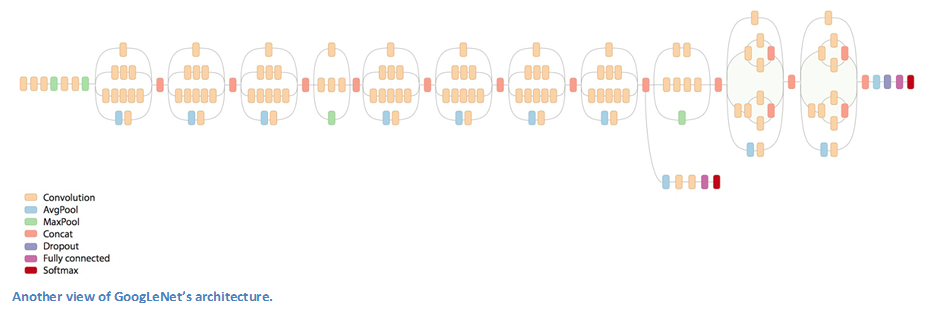 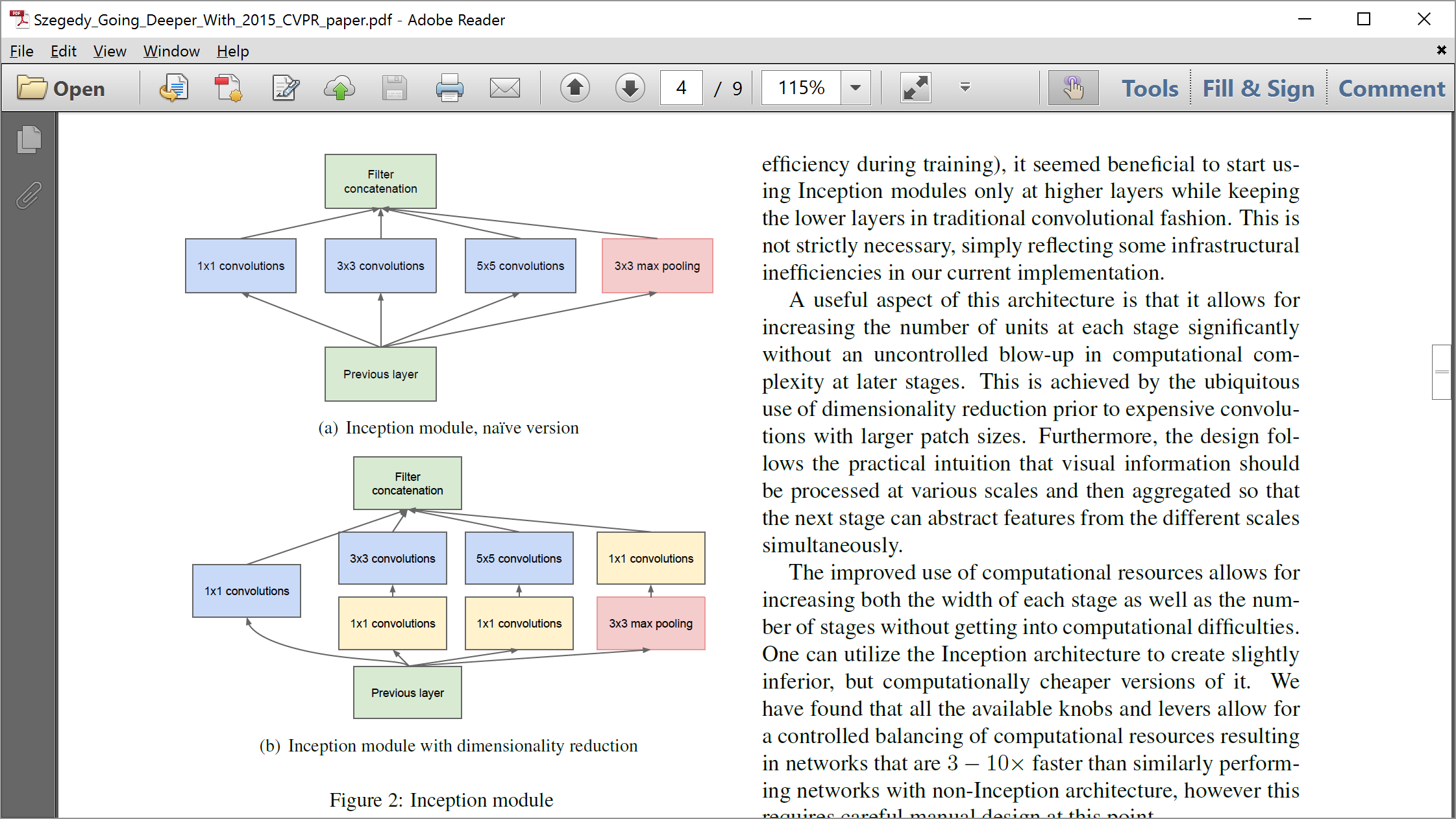 Szegedy C, Liu W, Jia Y, Sermanet P, Reed S, Anguelov D, Erhan D, Vanhoucke V, Rabinovich A. Going deeper with convolutions. In Proceedings of the IEEE Conference on Computer Vision and Pattern Recognition 2015 (pp. 1-9).
Convolutional neural networks (CNNs)
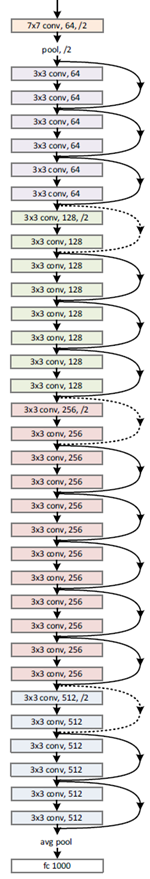 ResNet
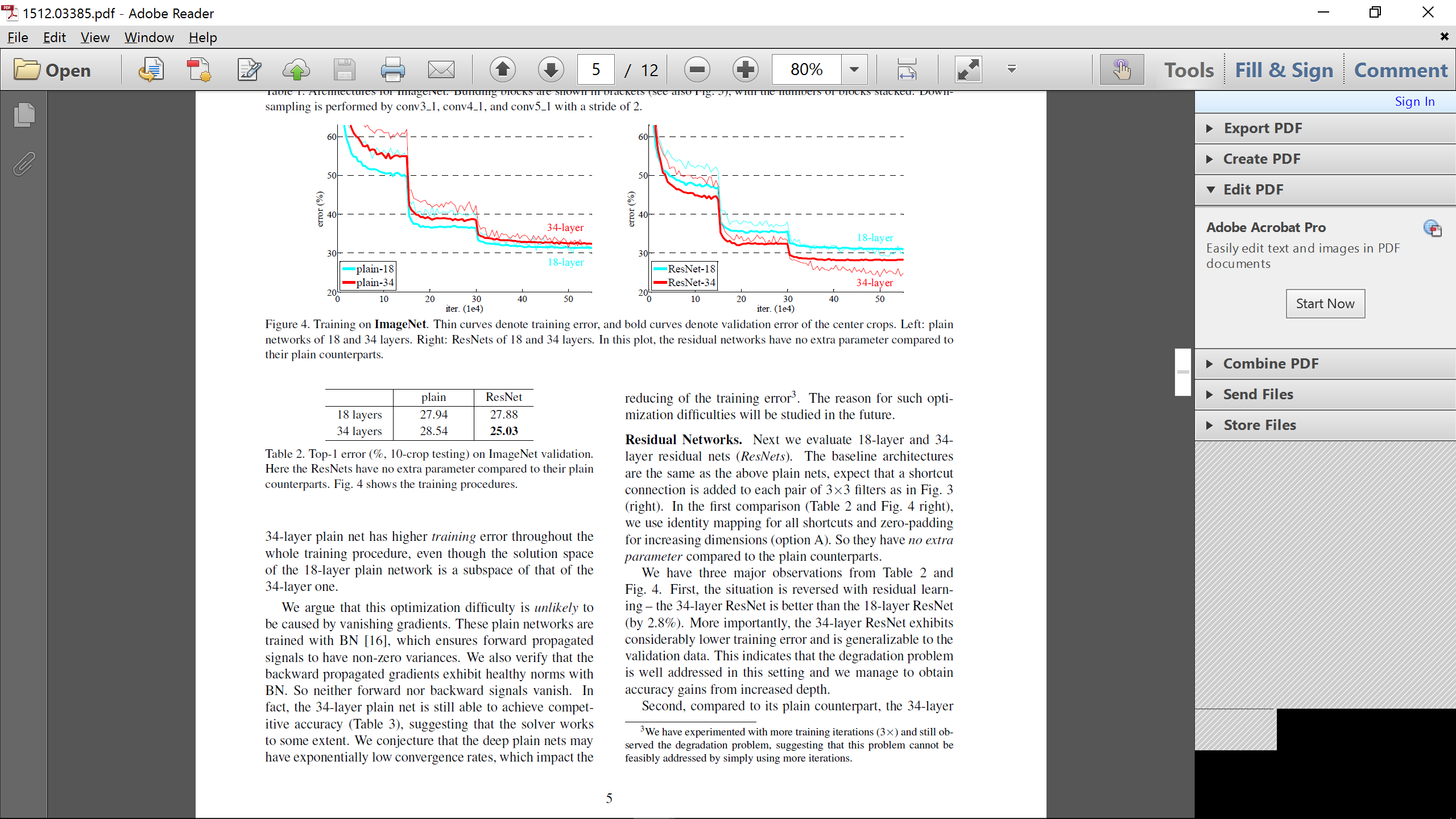 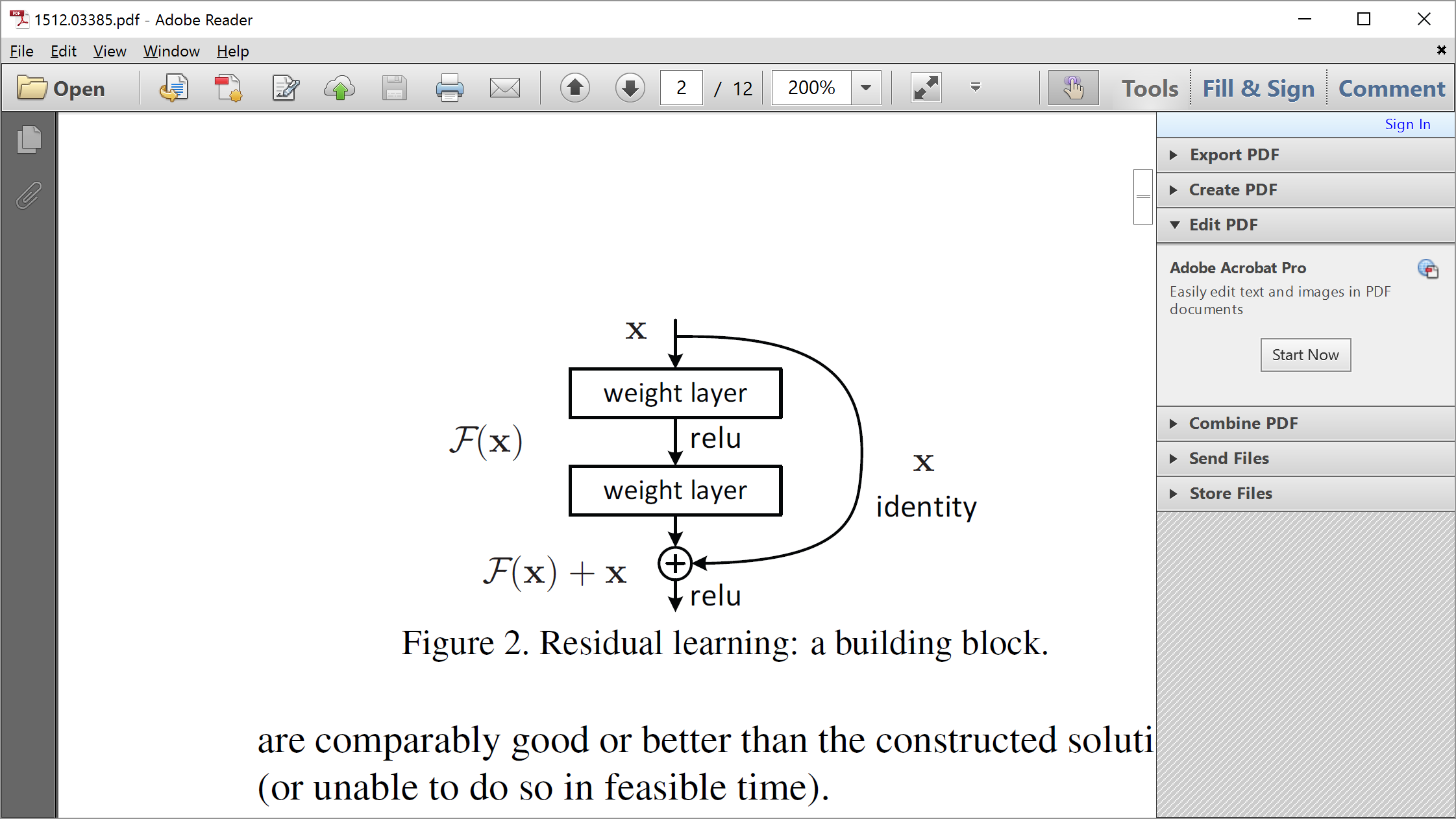 Kaiming He, Xiangyu Zhang, Shaoqing Ren, Jian Sun, Deep Residual Learning for Image Recognition, arXiv:1512.03385 [cs.CV], 2015
Mini-Batch Gradient Descent
Mini-batch gradient descent: Uses a subset of the training set to calculate the gradient for each step.
Initialization
wi initialized to be normally distributed (μ=0, σ=1)
40
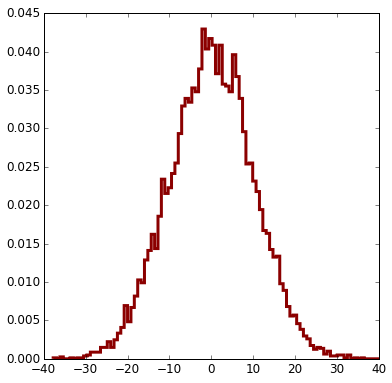 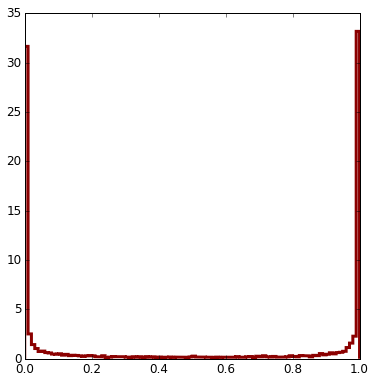 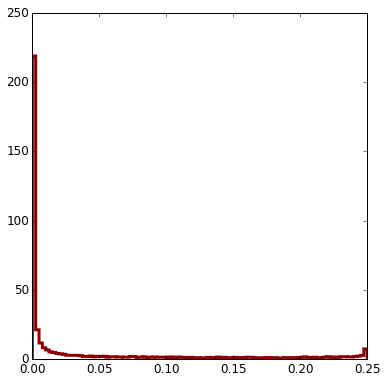 z=Σwixi
σ(z)
σ'(z)
xi, i=1..N, normally distributed (μ=0, σ=1), N=100
wi initialized to be normally distributed (μ=0, σ=1/N)
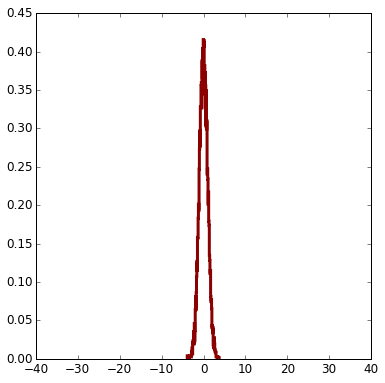 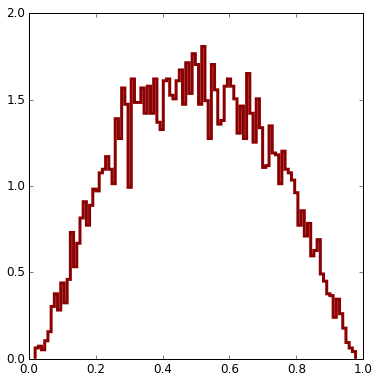 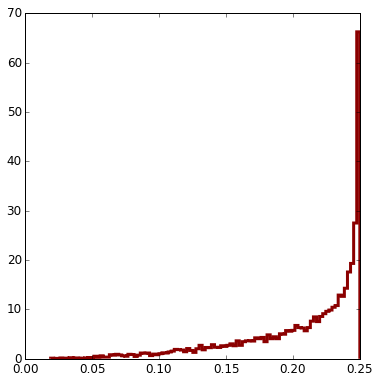 z=Σwixi
σ(z)
σ'(z)
Transfer Learning
If your data set is limited in size:
Use a pre-trained network and only remove the last fully connected layer and train a linear classifier using your data set.
Fine tune part of the network using backpropagation.
Example: “An image of a skin lesion (for example, melanoma) is sequentially warped into a probability distribution over clinical classes of skin disease using Google Inception v3 CNN architecture pretrained on the ImageNet dataset (1.28 million images over 1,000 generic object classes) and fine-tuned on our own dataset of 129,450 skin lesions comprising 2,032 different diseases.” 
Esteva et al., “Dermatologist-level classification of skin cancer with deep neural networks”, Nature. 2017
Data Augmentation
42
Translations

Rotations

Reflections

Intensity and color of illumination

Deformation
Batch Normalization
For each mini-batch, B, normalize between each layer:
43
Regularization and faster learning
Karpathy, Ioffe S, Szegedy C. Batch normalization: Accelerating deep network training by reducing internal covariate shift. arXiv preprint arXiv:1502.03167. 2015 Feb 11.
Regularization - Dropout
44
Recurrent convolutional neural networks (R-CNNs)
yt
yt+1
y
yt-1
45
ht
ht+1
h
ht-1
xt
xt+1
x
xt-1
Recurrent convolutional neural networks (R-CNNs)
46
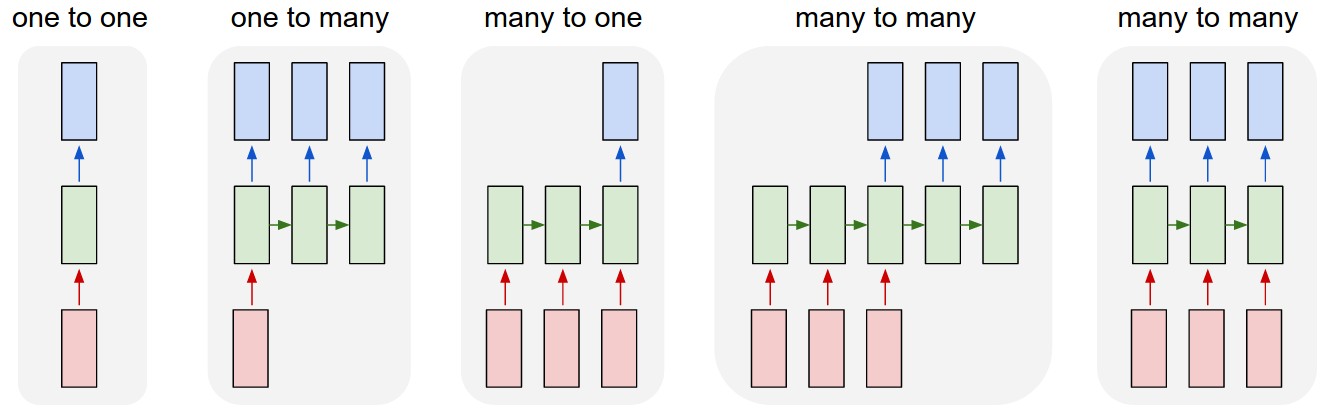 CNN
Image captioning
Sentiment
Classification
Translation
Classification of each frame of a video
Andrej Karpathy, The Unreasonable Effectiveness of Recurrent Neural Networks, http://karpathy.github.io/2015/05/21/rnn-effectiveness/
Long Short-Term Memory (LSTM)
LSTM
RNN
y
h
x
Hochreiter S, Schmidhuber J. Long short-term memory. Neural computation. 1997 Nov 15;9(8):1735-80.
Image Captioning – Combining CNNs and RNNs
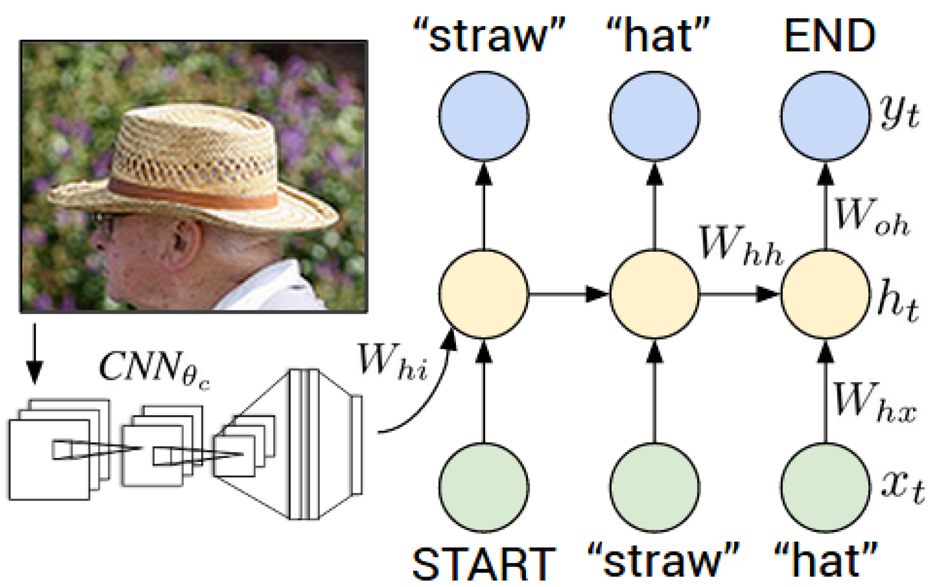 48
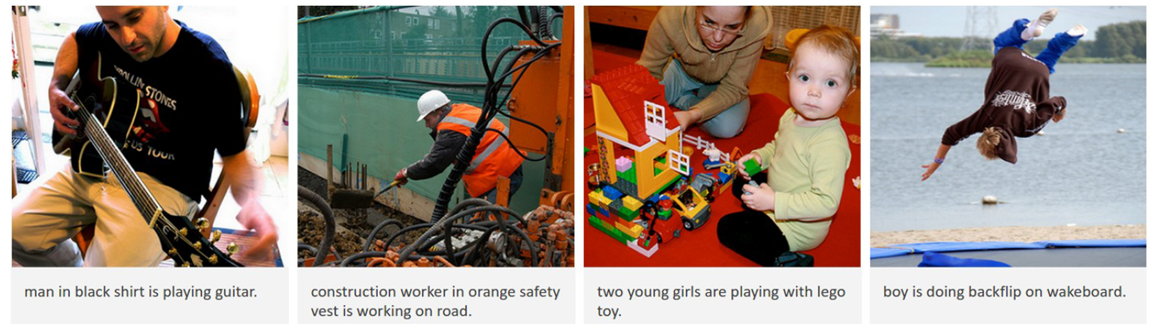 Karpathy, Andrej & Fei-Fei, Li, "Deep visual-semantic alignments for generating image descriptions", Proceedings of the IEEE Conference on Computer Vision and Pattern Recognition (2015) 3128-3137
Autoencoders – Unsupervised Learning
Autoencoders learn a lower dimensionality representation where output ≈ input
49
Lower
Dimensional
Representation
Input
Output
Generative Adversarial Networks
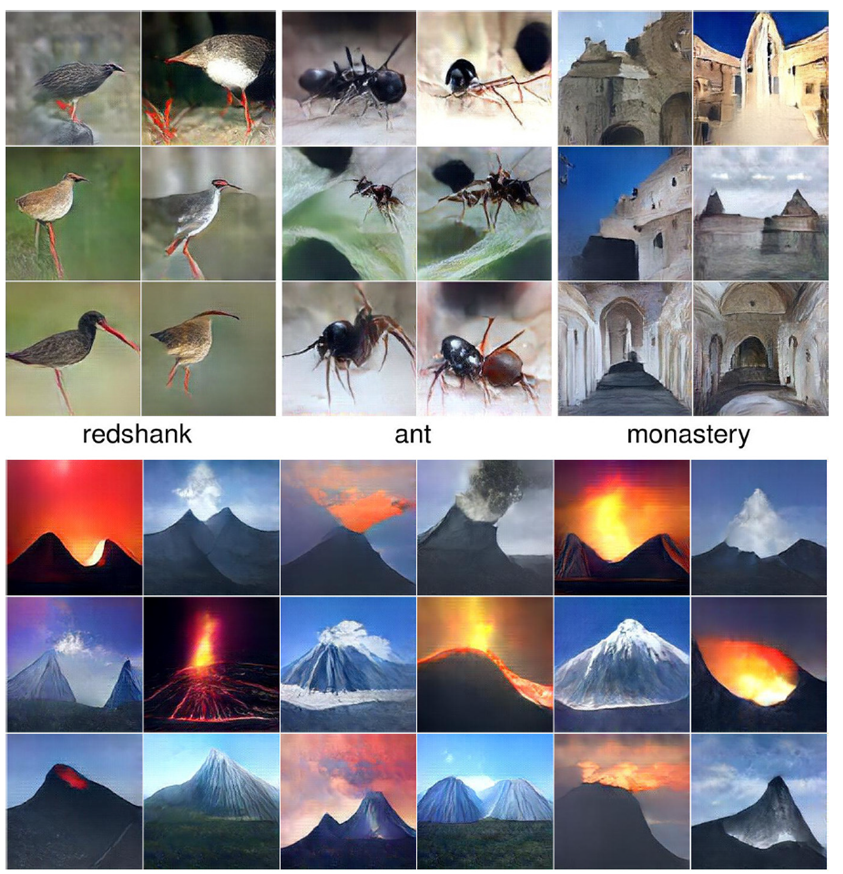 50
Nguyen et al., “Plug & Play Generative Networks: Conditional Iterative Generation of Images in Latent Space”, https://arxiv.org/abs/1612.00005.
Deep Dream
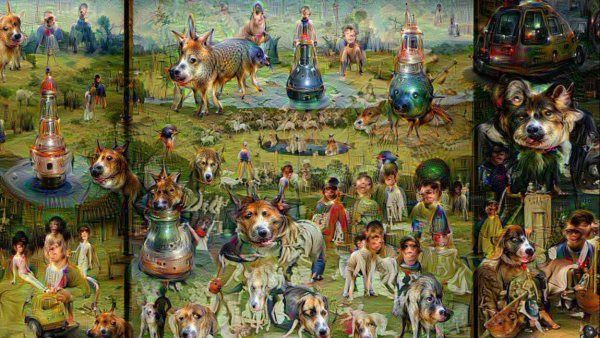 51
Google DeepDream: 
The Garden of Earthly Delights
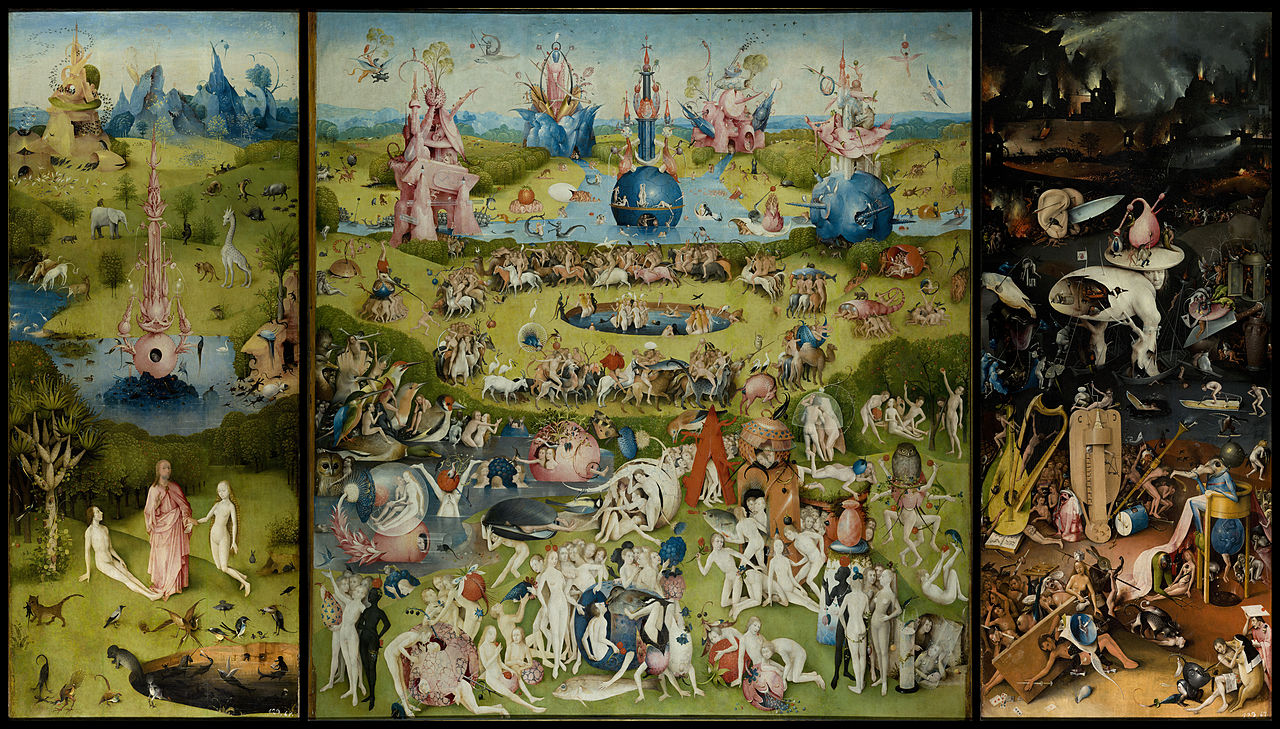 Hieronymus Bosch: 
The Garden of Earthly Delights
Artistic Style
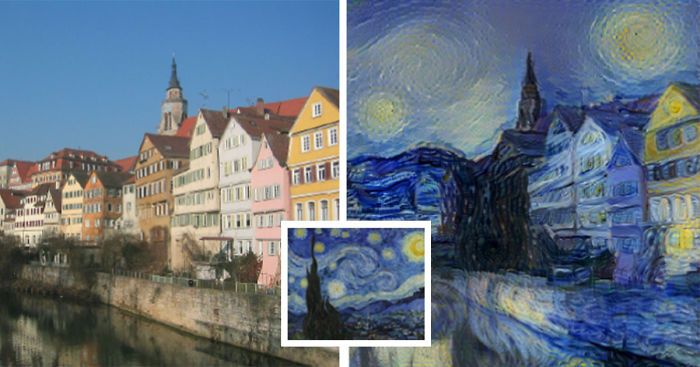 52
LA. Gatys, A.S. Ecker, M. Bethge, “A Neural Algorithm of Artistic Style”, https://arxiv.org/pdf/1508.06576v1.pdf
Adversarial Fooling Examples
Classified
as ostrich
Original correctly
classified image
Perturbation
53
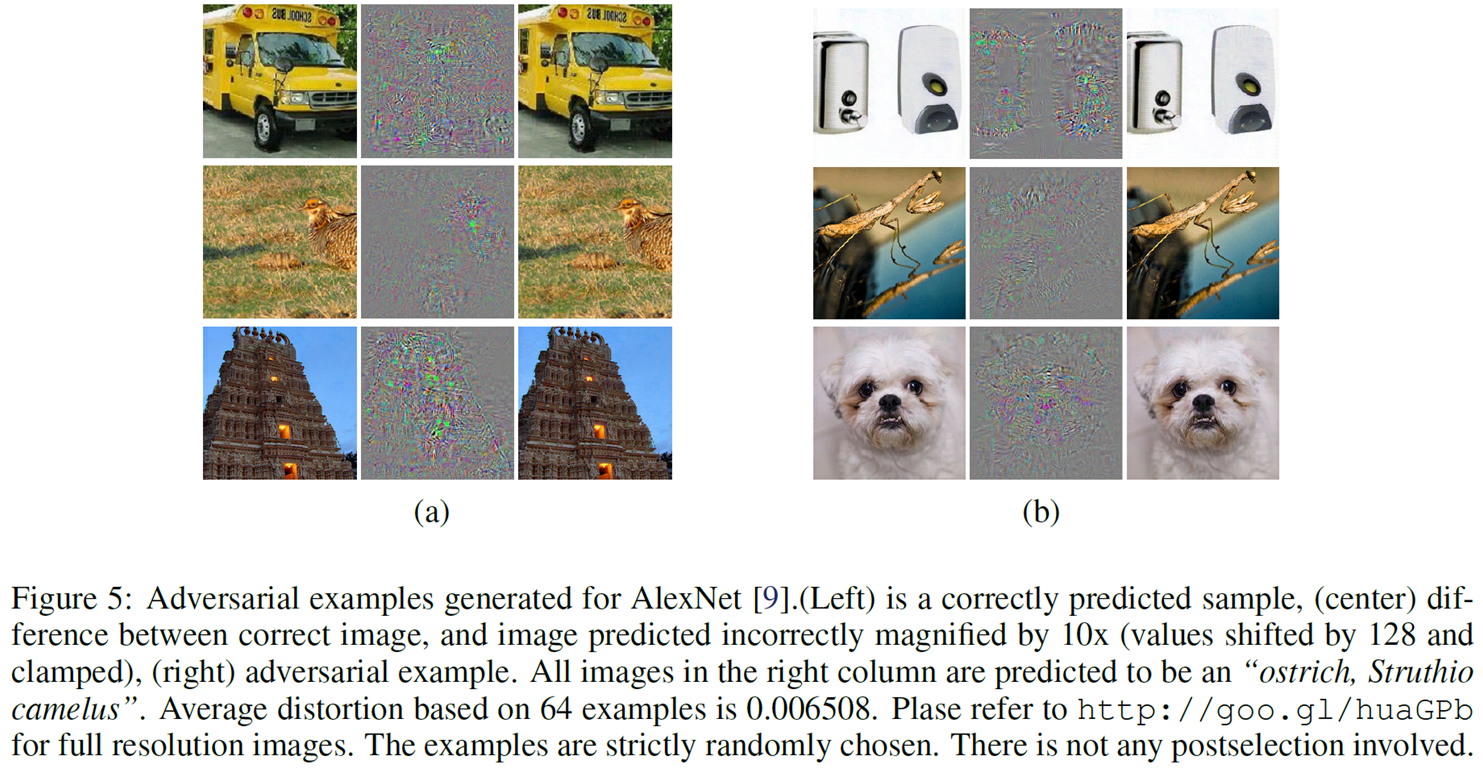 Szegedy et al., “Intriguing properties of neural networks”, https://arxiv.org/abs/1312.6199
Adversarial Fooling Examples
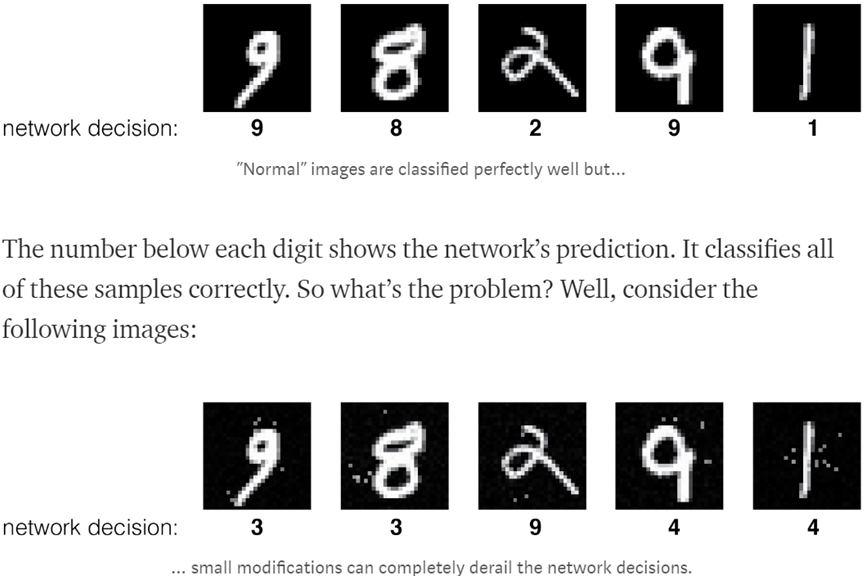 54
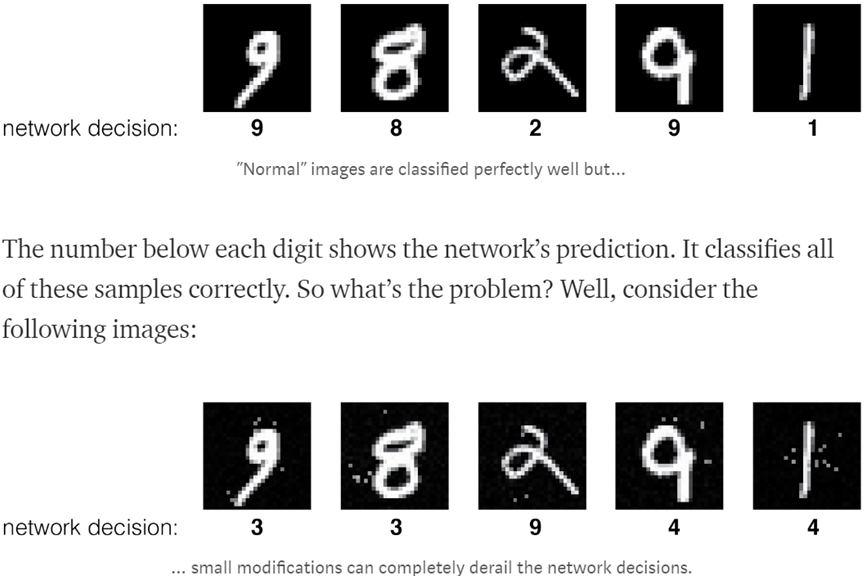 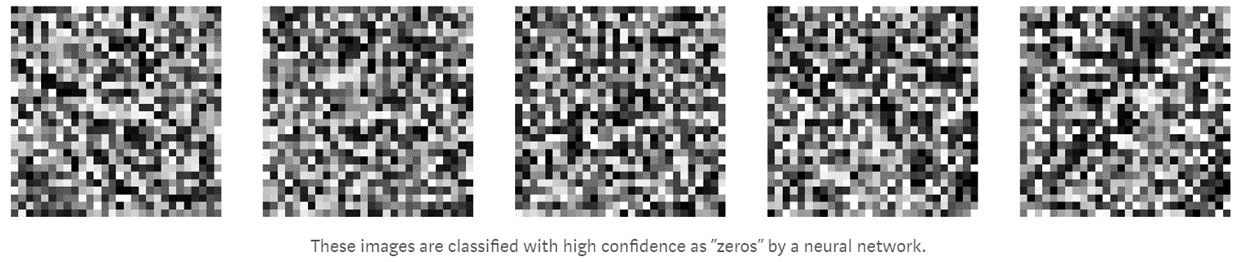 Wieland Brendel, https://medium.com/bethgelab/ai-still-fails-on-robust-handwritten-digit-recognition-and-how-to-fix-it-a432d84ede18